Galileo galilei
Galileo
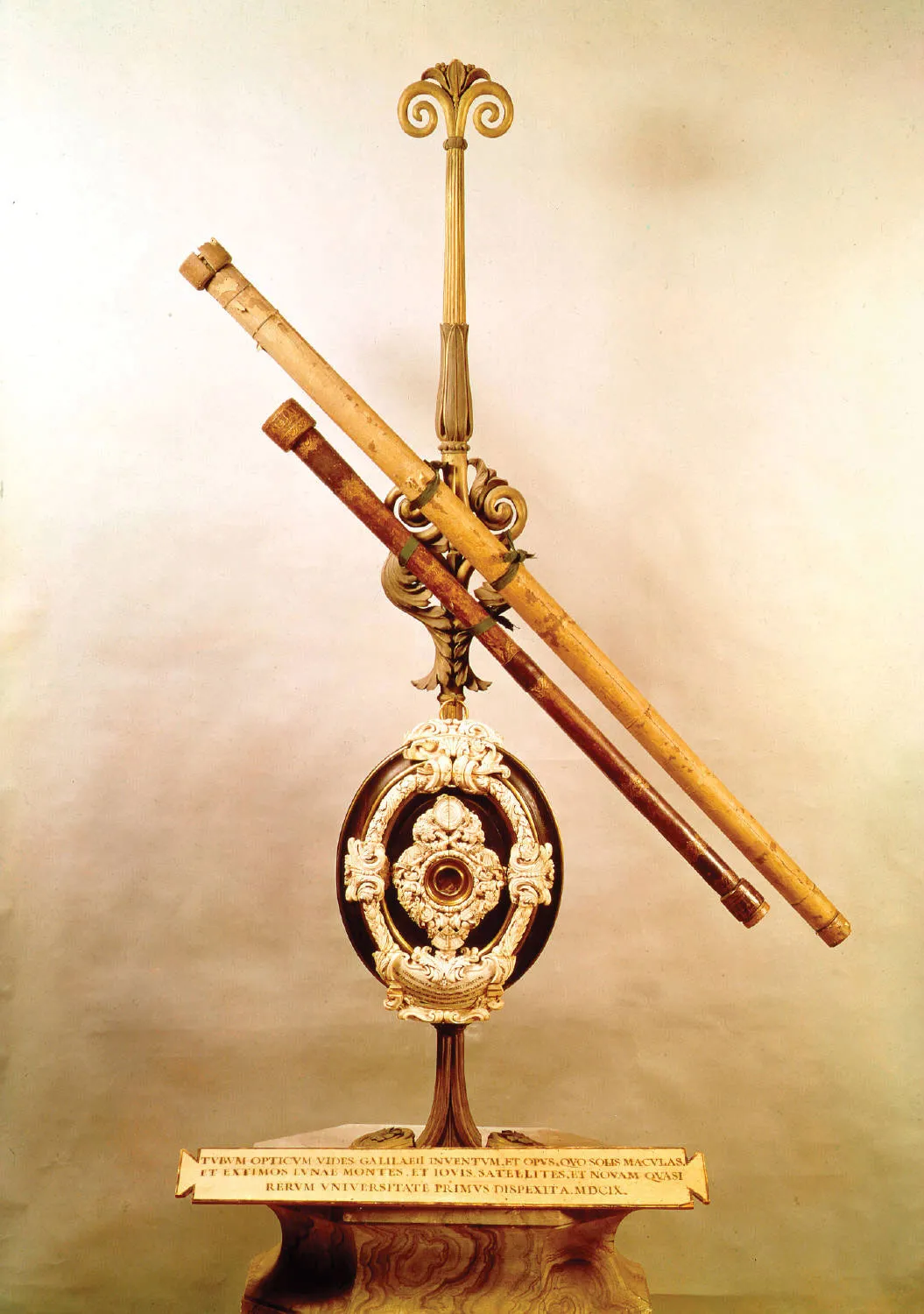 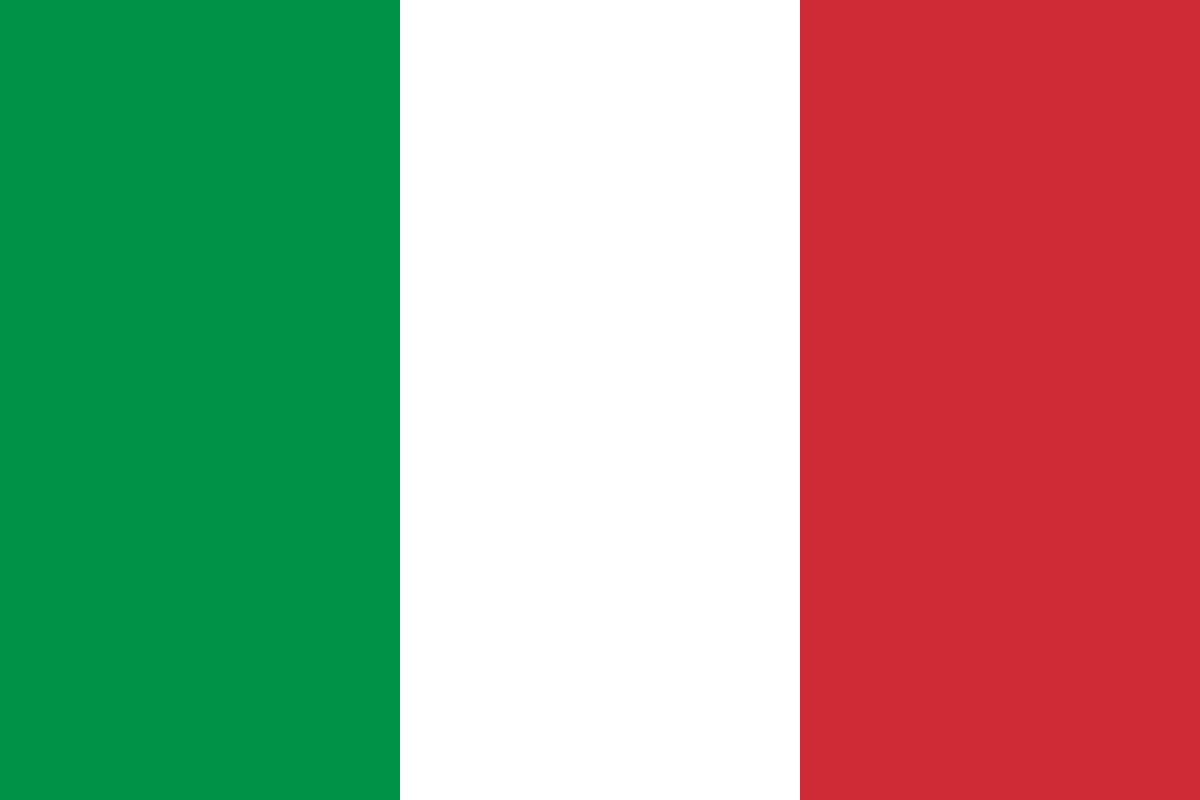 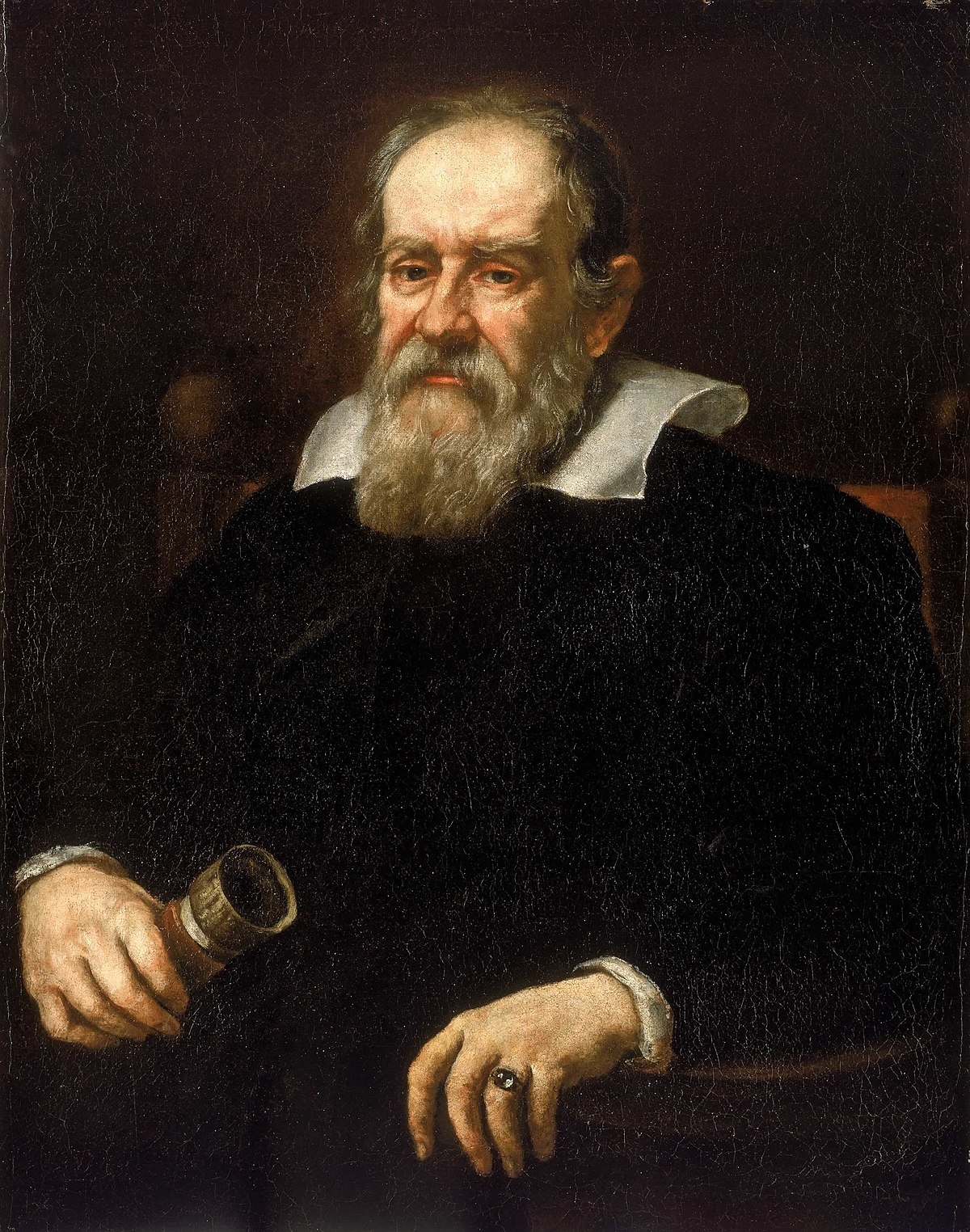